Windows Virtualization And Cluster Shared Volumes
Jeff Mastro
Program Manager
Failover Clustering
Microsoft Corporation
Bryon Surace
Program Manager
Hyper-V
Microsoft Corporation
Agenda
Overview of Hyper-V Live Migration
Challenges Hyper-V faces with today’s cluster model
How CSV delivers on these challenges
Additional resiliency CSV provides
CSV Direct I/O – Overview and Example
Configure and Test CSV
Call To Action – Additional Resources
Hyper-V With Failover Clustering
Failover Clustering is the foundation that enhances Hyper-V by providing
High Availability
Disaster Recovery
Quick Migration
Live Migration
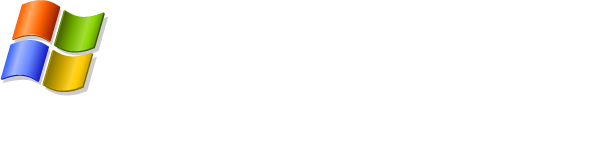 Live MigrationInitiate Migration
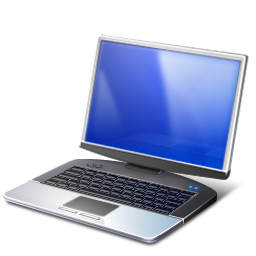 I want to Migrate this VM to another physical machine
Client accessing VM
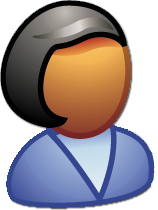 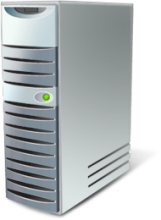 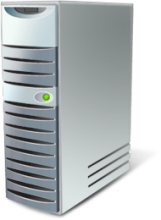 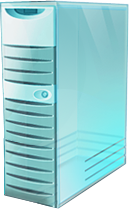 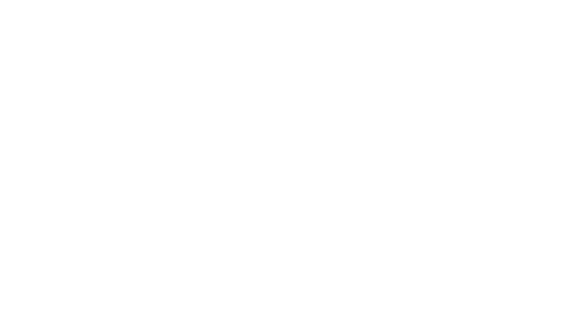 SAN
IT Admin initiates a Live Migration to move a VM from one host to another
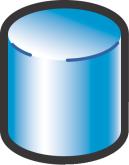 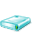 VHD
Live MigrationMemory Copy:  Full Copy
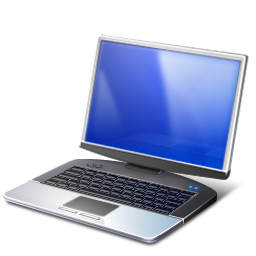 Memory content is copied to new server
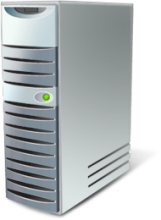 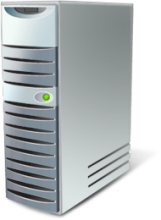 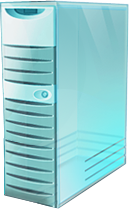 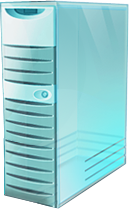 VM pre-staged
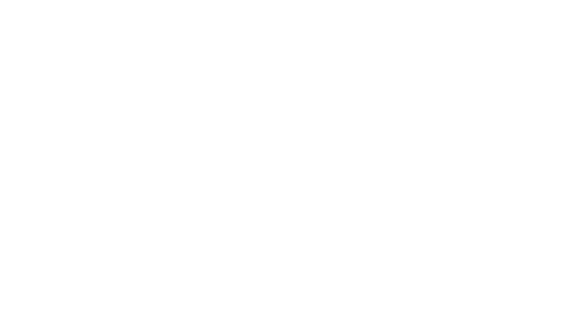 SAN
First initial copy is of all in memory content
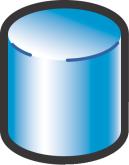 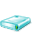 VHD
Live MigrationMemory Copy:  Dirty Pages
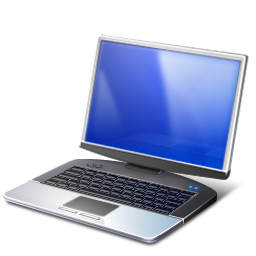 Client continues accessing VM
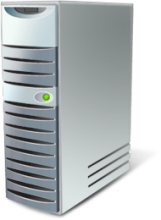 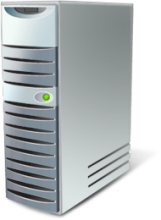 Pages are being dirtied
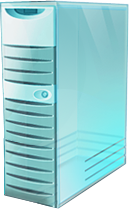 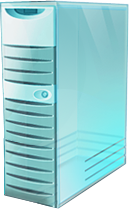 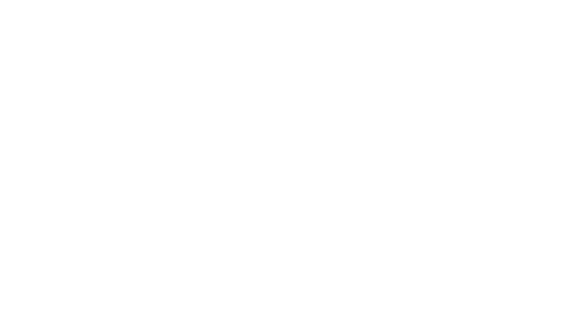 SAN
Client continues to access VM, which results in memory being modified
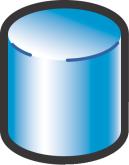 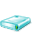 VHD
Live MigrationMemory Copy:  Incremental Copy
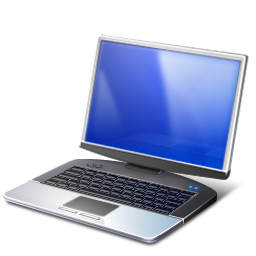 Recopy of changes
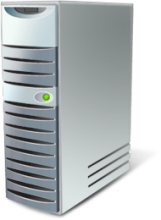 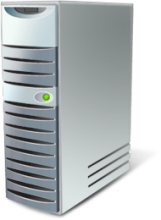 Smaller set of changes
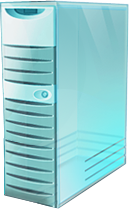 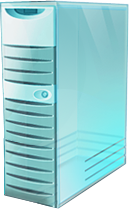 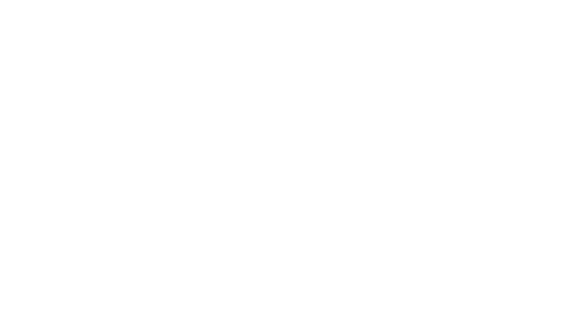 SAN
Hyper-V tracks changed data, and re-copies over incremental changes
Subsequent passes get faster as data set is smaller
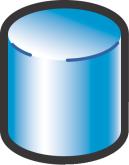 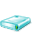 VHD
Live MigrationFinal Transition
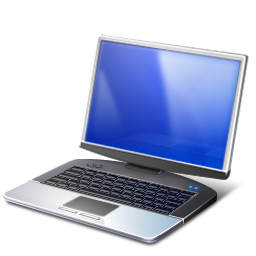 Partition State copied
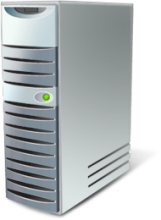 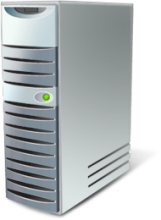 VM Paused
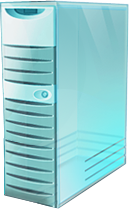 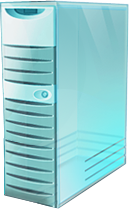 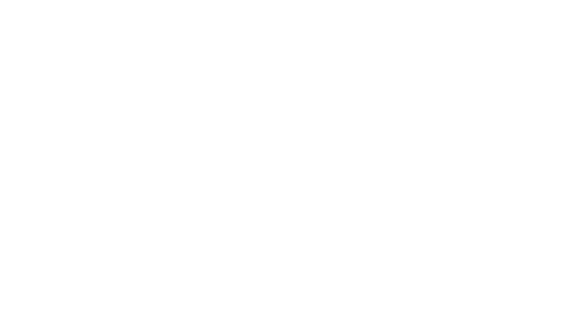 SAN
Window is very small and within TCP connection timeout
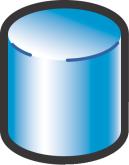 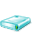 VHD
Live MigrationPost-Transition:  Clean-up
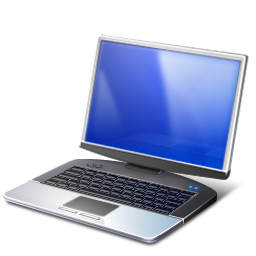 Client directed to new host
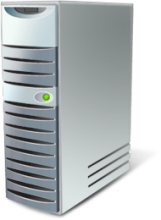 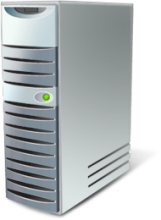 Old VM deleted once migration is verified successful
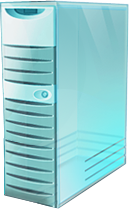 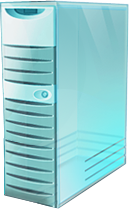 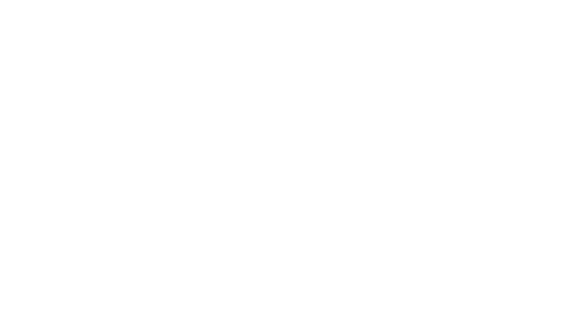 SAN
ARP issued to have routing devices update their tables
Since session state is maintained, no reconnections necessary
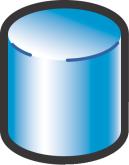 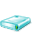 VHD
demo
Live Migration
Agenda
Overview of Hyper-V Live Migration
Challenges Hyper-V faces with today’s cluster model
How CSV delivers on these challenges
Additional resiliency CSV provides
CSV Direct I/O – Overview and Example
Configure and Test CSV
Call To Action – Additional Resources
Failover Clustering Today
Failover Clustering has implemented a “shared nothing” storage model for the last decade
Each Disk is owned by a single node at any one time, and only that node can perform I/O to it
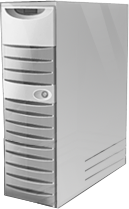 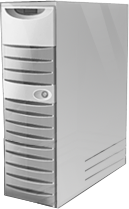 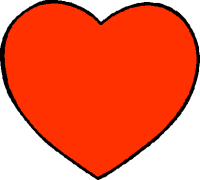 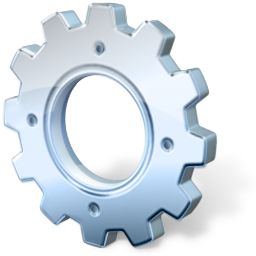 Only one node accesses a LUN at a time
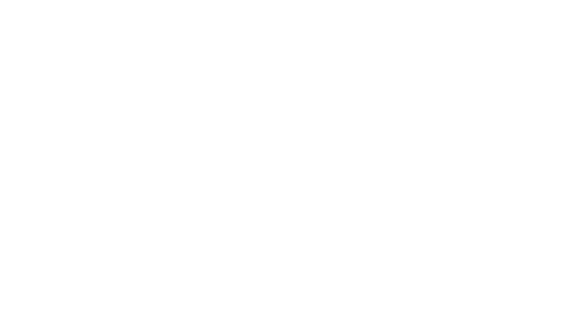 SAN
Shared Storage
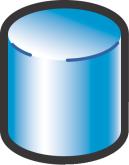 SAN Management Complexity
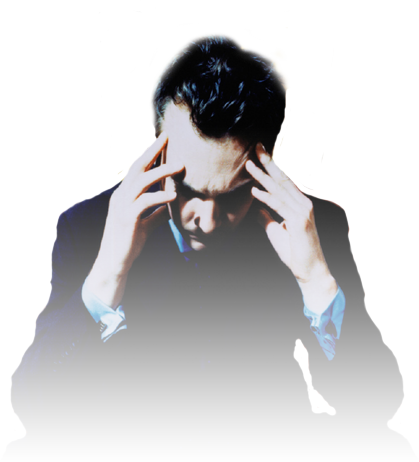 Agenda
Overview of Hyper-V Live Migration
Challenges Hyper-V faces with today’s cluster model
How CSV delivers on these challenges
Additional resiliency CSV provides
CSV Direct I/O – Overview and Example
Configure and Test CSV
Call To Action – Additional Resources
Cluster Shared Volume Overview
Concurrent access to a single file system
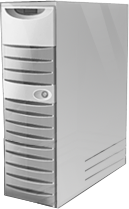 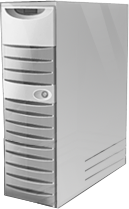 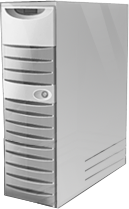 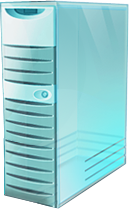 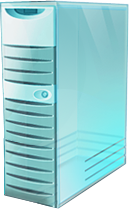 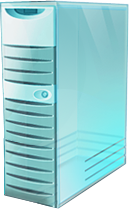 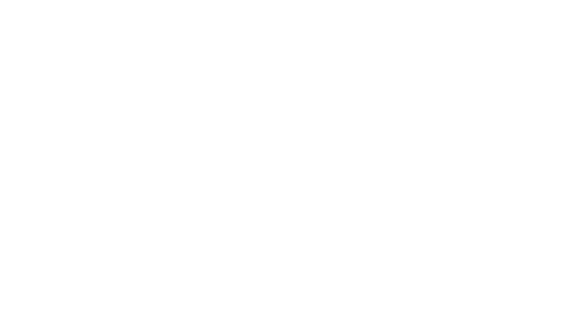 SAN
Disk5
Single Volume
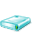 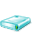 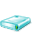 VHD
VHD
VHD
Cluster Shared Volumes
Guest VMs can be moved without requiring any drive ownership changes
No dismounting and remounting of volumes is required
Enabling multiple nodes to concurrently access a single ‘truly’ shared volume
From hundreds of LUN’s to a handful…
Validate times from all night long, to minutes…  
Real browse-able paths, no more GUID’s…
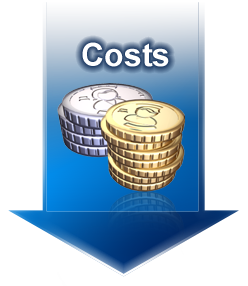 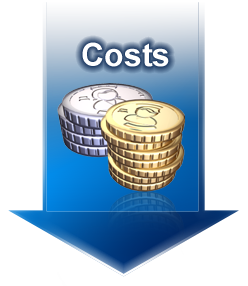 CSV Value Proposition
Improves Hyper-V Live Migration
Simplified cluster configurations
Simplifies SAN/VM management
Improved Fault Tolerance
Single Name Space
CSV provides a single consistent file name space
Files have the same name and path when viewed from any node in the cluster
CSV volumes are exposed as directories and subdirectories under the “ClusterStorage” root directory
C:\ClusterStorage\Volume1\<root>
C:\ClusterStorage\Volume2\<root>
C:\ClusterStorage\Volume3\<root>
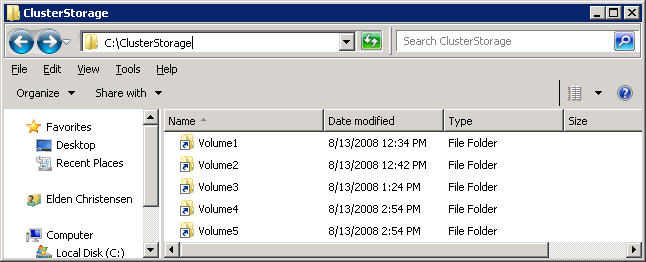 Compatibility
No special hardware requirements
No special application requirements
No file type restrictions
No directory structure or depth limitations
No special agents or additional installations
No proprietary file system
Uses well established traditional NTFS
It just works!
Agenda
Overview of Hyper-V Live Migration
Challenges Hyper-V faces with today’s cluster model
How CSV delivers on these challenges
Additional resiliency CSV provides
CSV Direct I/O – Overview and Example
Configure and Test CSV
Call To Action – Additional Resources
Increasing Availability
CSV also delivers far more value in making Clusters more resilient to a wide variety of failure conditions
Value prop beyond just solving the storage management challenges
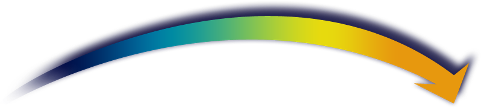 99.9%
99.99%
99%
99.999%
Node Fault Tolerance
Coordination Node
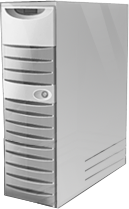 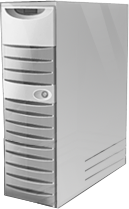 VM running on Node 2 is unaffected
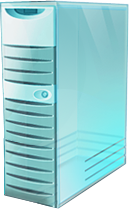 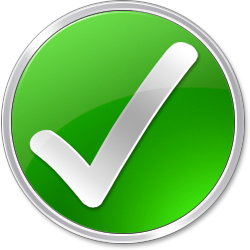 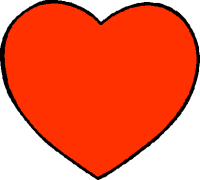 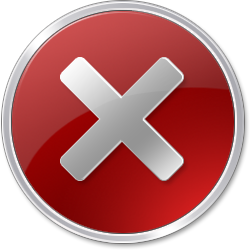 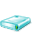 Brief queuing of I/O while volume ownership is changed
Volume relocates to a healthy node
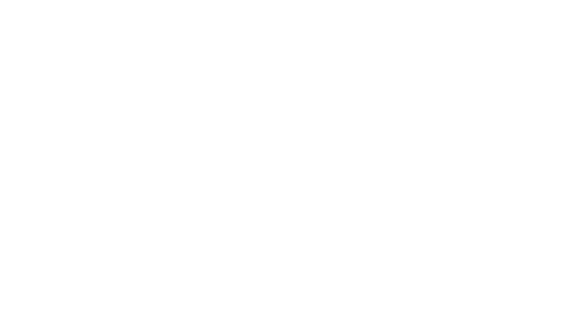 SAN
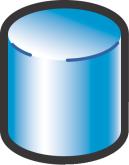 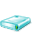 VHD
Dynamic I/O Redirection
CSV implements a mechanism where I/O can be rerouted based on connection availability
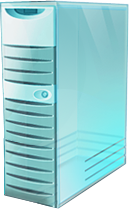 Let’s route to the optimal available path
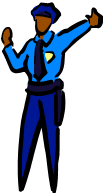 I/O dynamically redirected based on path availability
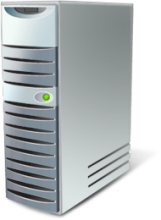 Remote Node
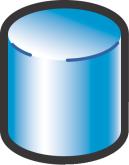 Local Volume
I/O Connectivity Fault Tolerance
I/O Redirected via network
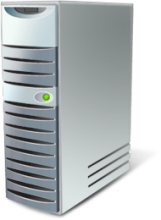 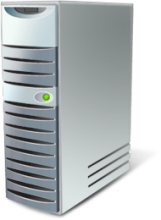 VM running on Node 2 is unaffected
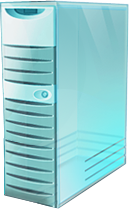 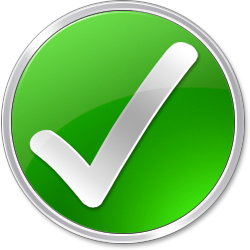 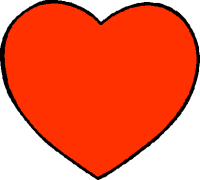 Coordination Node
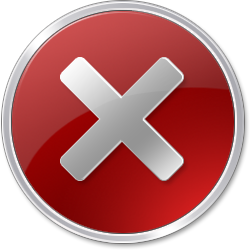 SAN Connectivity Failure
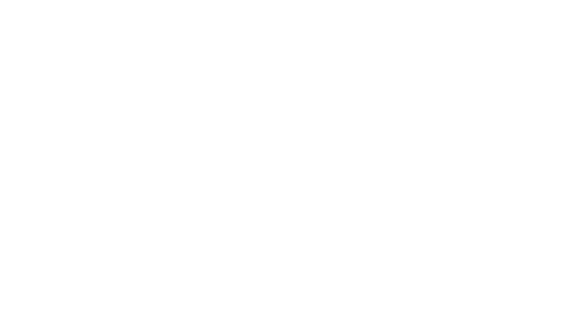 SAN
VM’s can then be Live Migrated to another node with zero downtime
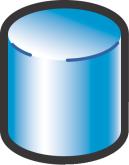 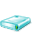 VHD
Network Fault Tolerance
Rerouted to redundant network
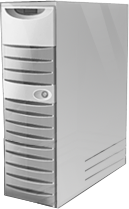 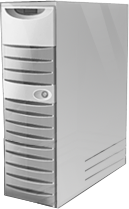 VM running on Node 2 is unaffected
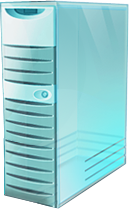 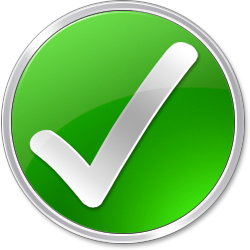 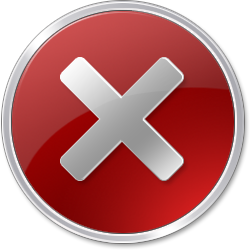 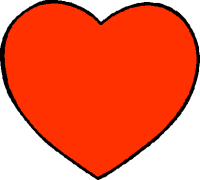 Coordination Node
Network Path Connectivity Failure
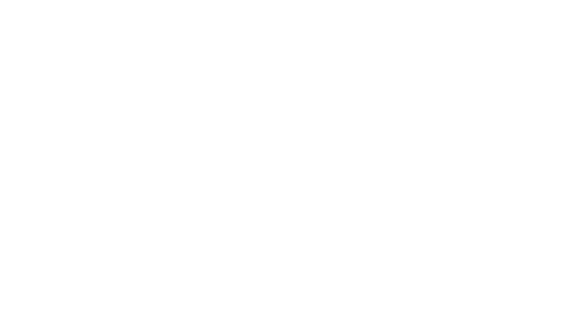 Fault-Tolerant TCP connections make a path failure seamless
SAN
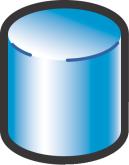 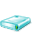 VHD
Agenda
Overview of Hyper-V Live Migration
Challenges Hyper-V faces with today’s cluster model
How CSV delivers on these challenges
Additional resiliency CSV provides
CSV Direct I/O – Overview and Example
Configure and Test CSV
Call To Action – Additional Resources
How Direct I/O Works
HyperV Host 
Cluster Node A
HyperV Host 
Cluster Node B
Move VM
VM 2
VM 2
VM 1
CSV Filter
NTFS
NTFS
Storage
Storage
CSV Volume
VHD 2
VHD 1
How Direct I/O Works
HyperV Host 
Cluster Node A
HyperV Host 
Cluster Node B
VM 2
VM 1
Network
CSV Filter
CSV Filter
Direct I/O
NTFS
NTFS
NTFS
Storage
Storage
Storage
CSV Volume
VHD 2
VHD 1
CSV Backup
HyperV Host 
Cluster Node A
HyperV Host 
Cluster Node B
Backup App
VM 3
VM 2
VM 1
Network
CSV Filter
CSV Filter
Direct I/O
NTFS
NTFS
NTFS
Storage
Storage
Storage
PrepareVolumeForSnapshotSet
CSV Volume
VHD 3
VHD 1
VHD 2
CSV Backup
HyperV Host 
Cluster Node B
HyperV Host 
Cluster Node A
Backup App
VM 3
VM 2
VM 1
Network
CSV Filter
CSV Filter
NTFS
NTFS
NTFS
Storage
Storage
Storage
CSV Volume
All I/O to this CSV volume is sent over network (SMB) until snapshot is complete
VHD 3
VHD 1
VHD 2
Backup ISV Considerations
Backup/Restore Interoperability Considerations
File backups involving VSS can only be performed on the coordination node
New VSS API for CSV
Performs necessary actions to allow snapshot of the volume




Replaces GetVolumePathName() and GetVolumeNameForVolumeMountPoint()
STDMETHOD(IVssBackupComponentsEx3 ::PrepareVolumeForSnapshotSet)       (__in_z VSS_PWSZ  pwszPathName,        __out BSTR *pbstrVolumePathName,        __out BSTR *pbstrVolumeName);
What does the API do?
1. Is this backup running on a cluster node?
If so, is the path to this data on a volume managed by the cluster?
If so, do anything needed to make the volume available for taking the snapshot
2. Retrieves the volume name and mount point
When is the API called?
Agenda
Overview of Hyper-V Live Migration
Challenges Hyper-V faces with today’s cluster model
How CSV delivers on these challenges
Additional resiliency CSV provides
CSV Direct I/O – Overview and Example
Configure and Test CSV
Call To Action – Additional Resources
Enabling Cluster Shared Volumes
CSV is only supported in with Hyper-V
Is disabled by default
For Alpha Testing
CSV can be manually enabled via a cluster wide property with PowerShell:
PS C:\> Add-Module FailoverClusters
PS C:\> Get-FailoverCluster | %{$_.EnableSharedVolumes=1
Create A CSV Disk
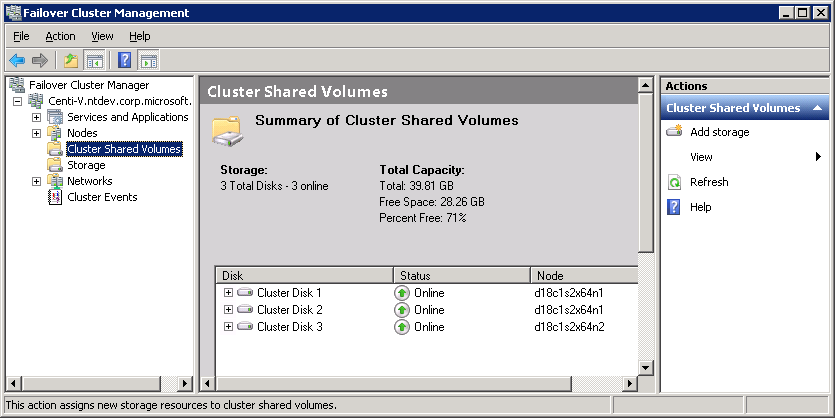 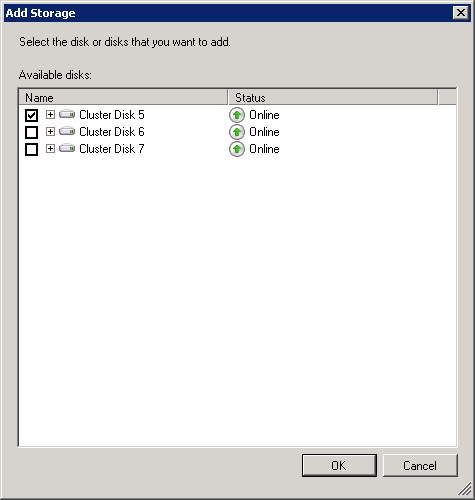 Select the Disk
Using Cluster Shared Volumes
Setup a cluster like you normally would
Enable CSV feature via PowerShell cmdlet
Within CluAdmin.msc click on “Cluster Shared Storage” and click “Add storage”
Create a VM and place VHD under the C:\ClusterStorage directory structure
Use CluAdmin.msc to make the VM highly available
Agenda
Overview of Hyper-V Live Migration
Challenges Hyper-V faces with today’s cluster model
How CSV delivers on these challenges
Additional resiliency CSV provides
Configuring and Test Cluster Shared Volumes
Configure and Test CSV
Call To Action – Additional Resources
Filter Driver Interoperability
Do you have a filter driver above or below?
Virus Scanners, etc…
http://msdn.microsoft.com/en-us/library/aa488218.aspx 




CSV is incompatible with data transformation drivers
Encryption or compression filters
Upper FS mini-filter
Altitude of 404900
CSVFilter.sys
Filter Manager
Replicated Storage Considerations
CSV is not compatible with replicated storage as all nodes assume they can simultaneously write to a LUN
Windows Server 2008 R2 will continue to support the storage model of the past, which will work with multi-site clusters
Live Migration is not dependent on CSV
Site B
Site A
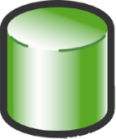 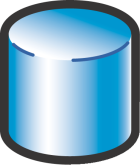 Replica
Sync/Async Replication
Read/Write
Read/Only
Call To Action
IHV’s
Replication vendor considerations
ISV’s – Test, Test, Test…
Filter Drivers
Depending on where you are on the stack, you may be impacted
Backup/Restore
CSV will introduce new considerations
Call PrepareVolumeForSnapshotSet() for all scenarios
Replaces GetVolumePathName() and GetVolumeNameForVolumeMountPoint()
Summary
Consolidation of storage with fewer LUNs
Simplifies Storage and Server Management
Removes barriers to Live Migration times
Seamlessly integrated with well established Failover Cluster technology
Compatibility
Scalability
Reliability
No new hardware requirements
No new application requirements 
Completely transparent
Scales to large clusters, large numbers of LUN’s, and no restrictions beyond base OS
High Performance I/O access
Node Failures are transparent for all Guests that are not hosted on failed node
Increased resiliency and high availability
Additional Resources
Web Resources
Whitepapers – Windows Server 2008 Failover Clustering
 http://www.microsoft.com/Windowsserver2008/en/us/clustering-home.aspx 
Webcasts 
	Build High-Availability Infrastructures with Windows Server 2008 Failover Clustering
http://msevents.microsoft.com/CUI/EventDetail.aspx?EventID=1032364827&Culture=en-US
	Cluster Validation in Windows Server 
http://msevents.microsoft.com/CUI/WebCastEventDetails.aspx?culture=en-US&EventID=1032336490&CountryCode=US 
Cluster Team Blog – http://blogs.msdn.com/clustering/ 
E-Mail 
clushelp@microsoft.com
Appendix
CSV Test Scenarios
Test Deployment Scenarios
Deployment scenarios
Large numbers of nodes…
Large numbers of LUN’s…
Push the limits, kick the tires…
Use a variety of VHD types
Dynamic 
Fixed size
Differencing
Pass-through disks do not leverage CSV
Scale Out Nodes
Scale out Nodes – Stress the coordination node
Large number of nodes each hosting VM’s
Single LUN
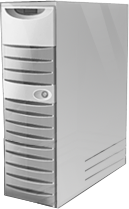 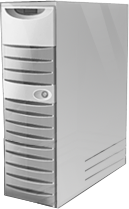 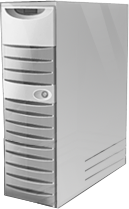 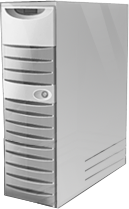 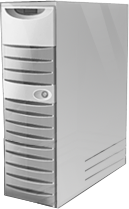 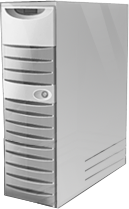 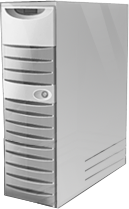 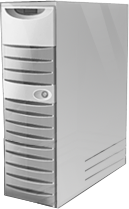 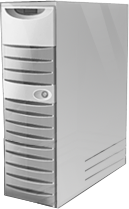 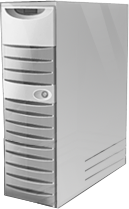 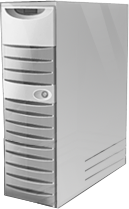 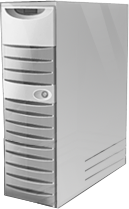 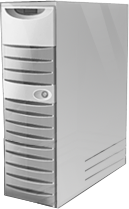 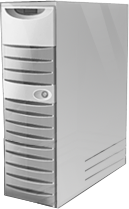 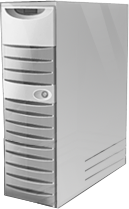 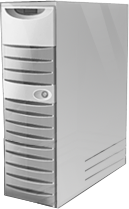 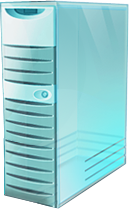 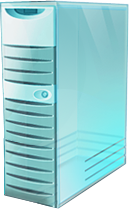 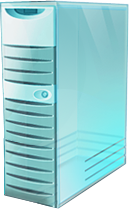 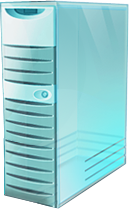 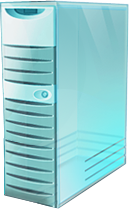 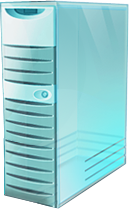 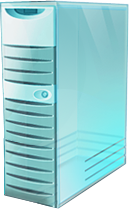 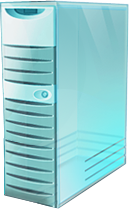 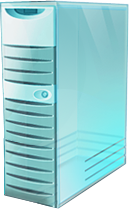 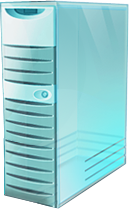 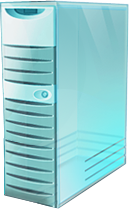 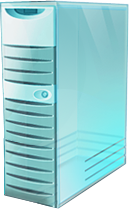 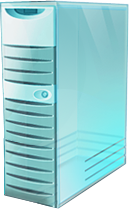 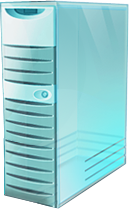 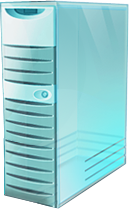 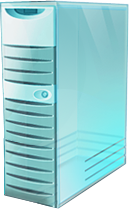 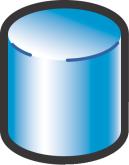 Single Volume
Scale Out Number Of Disks
Scale out disks – Stress cross node coordination
Large number of nodes each hosting VM’s
Multiple LUN’s (at least 1 per node)
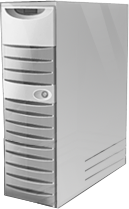 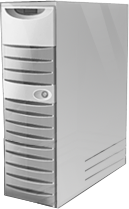 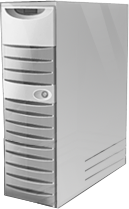 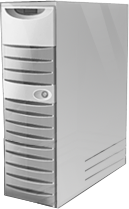 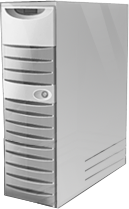 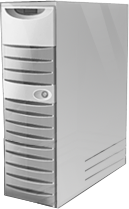 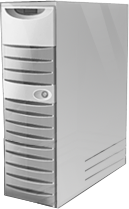 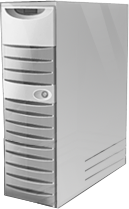 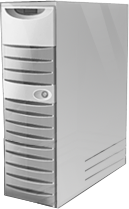 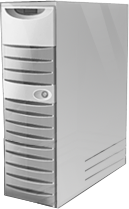 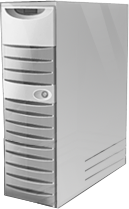 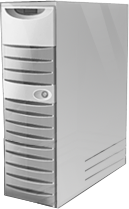 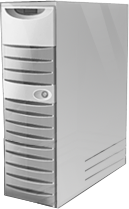 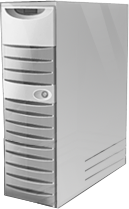 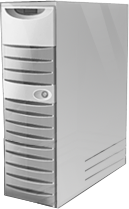 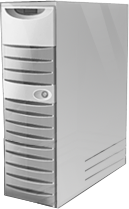 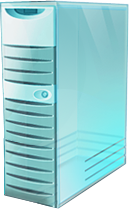 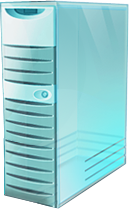 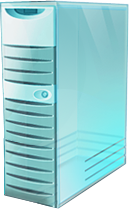 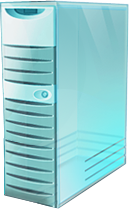 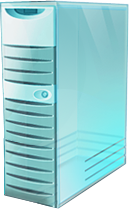 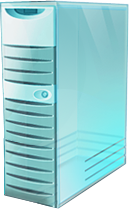 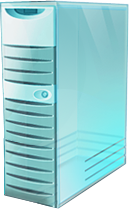 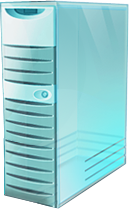 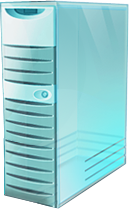 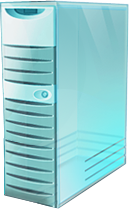 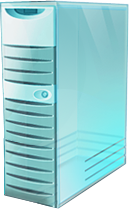 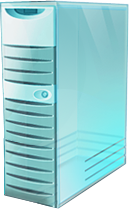 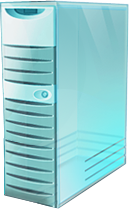 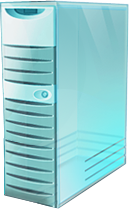 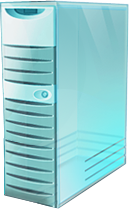 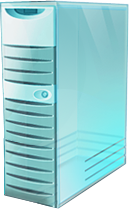 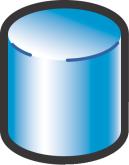 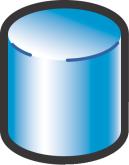 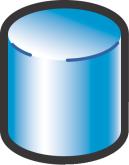 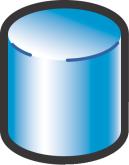 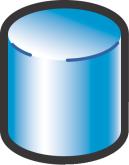 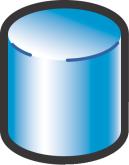 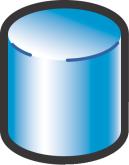 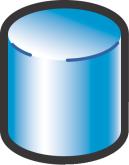 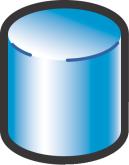 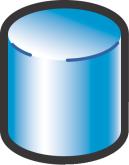 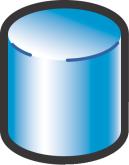 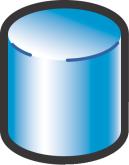 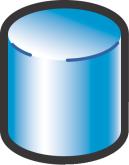 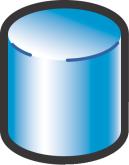 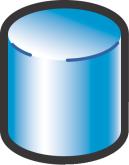 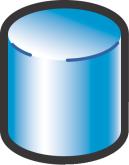 Scale Up Nodes
Maximum VM’s per Machine
Each host multiple VM’s, the more nodes the better
Smaller number of LUN’s
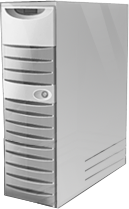 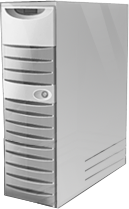 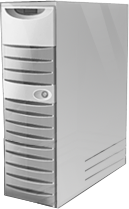 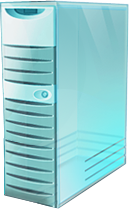 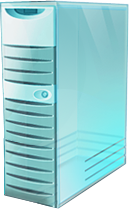 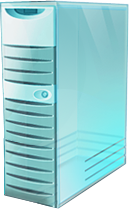 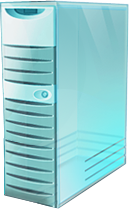 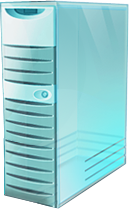 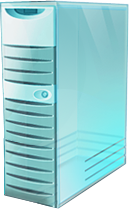 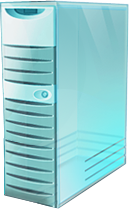 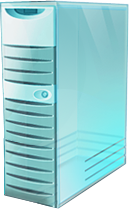 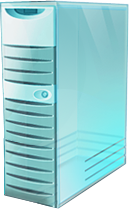 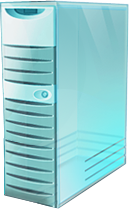 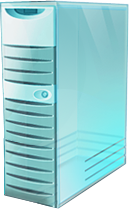 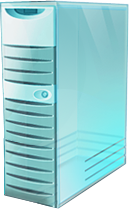 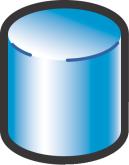 Stress it!
Combine real world tasks
Migrations of VM’s
VM’s under load – Both I/O and Network
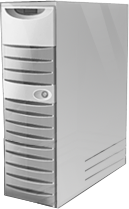 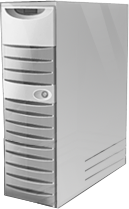 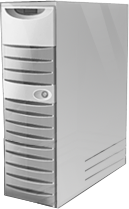 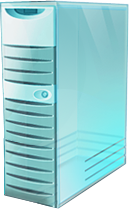 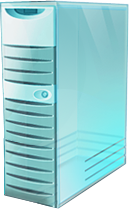 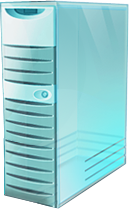 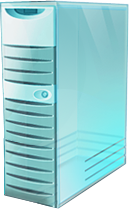 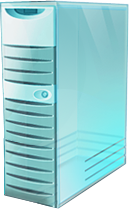 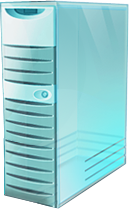 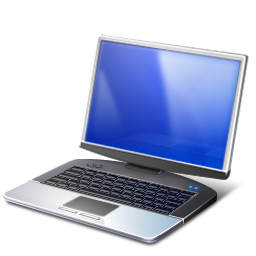 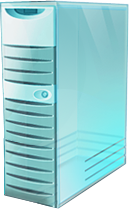 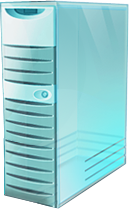 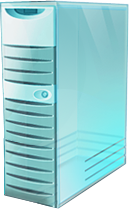 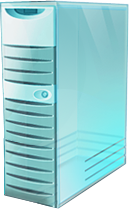 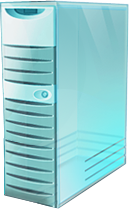 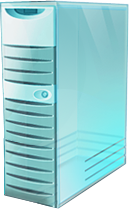 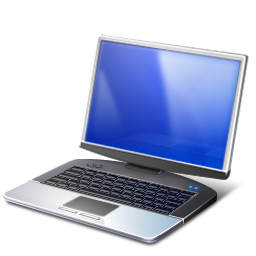 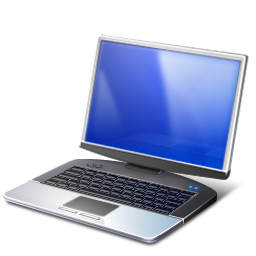 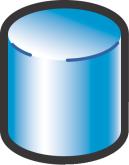 Please Complete A Session Evaluation FormYour input is important!
Visit the WinHEC CommNet and complete a Session Evaluation for this session and be entered to win one of 150 Maxtor® BlackArmor™ 160GB External Hard Drives50 drives will be given away daily!





http://www.winhec2008.com
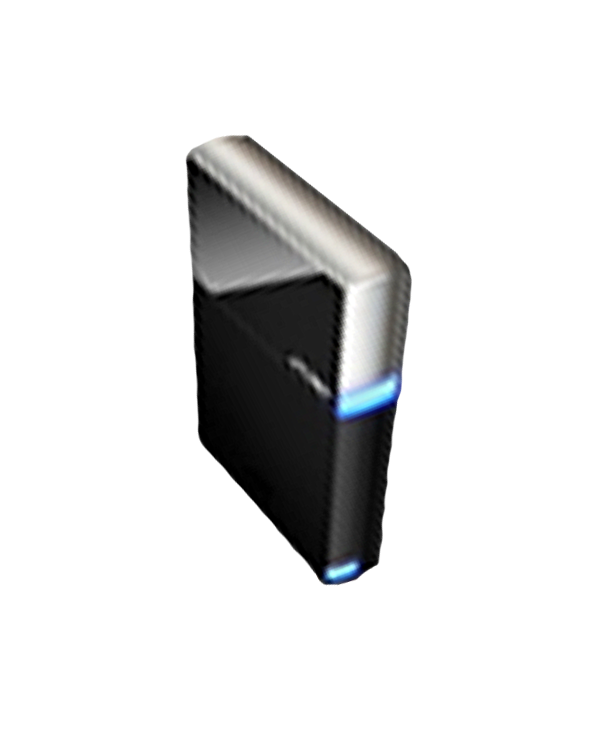 BlackArmor Hard Drives provided by:
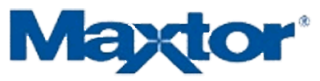 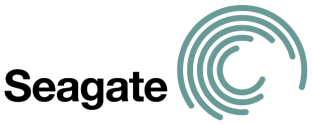 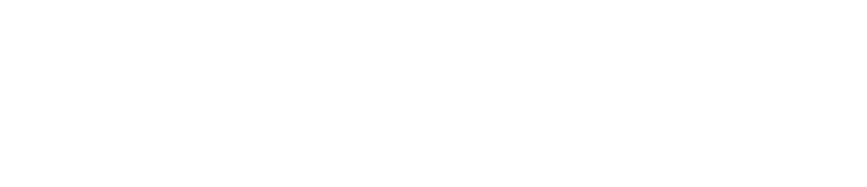 © 2008 Microsoft Corporation. All rights reserved. Microsoft, Windows, Windows Vista and other product names are or may be registered trademarks and/or trademarks in the U.S. and/or other countries.
The information herein is for informational purposes only and represents the current view of Microsoft Corporation as of the date of this presentation.  Because Microsoft must respond to changing market conditions, it should not be interpreted to be a commitment on the part of Microsoft, and Microsoft cannot guarantee the accuracy of any information provided after the date of this presentation.  MICROSOFT MAKES NO WARRANTIES, EXPRESS, IMPLIED OR STATUTORY, AS TO THE INFORMATION IN THIS PRESENTATION.